Haystack In Practice
Managing an IoT SystemHaystack Compliance and Efficient Data Retention
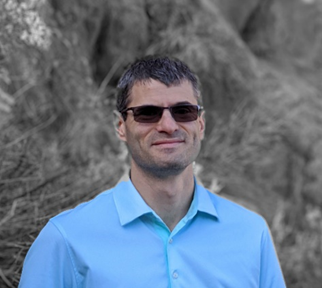 Corbyn Knotts
Paul Grinberg
[Speaker Notes: paul.Grinberg@daikinapplied.com]
Efficient Device Communication
Device 1 (Flat)
Device 2 (BACnet)
Device 3 (Hierarchy)
OA_TEMP
OA_TEMP
OAT
Present_Value
PVal
Unit
OAT_Units
Units
Cloud has little control over devices
Devices prefer certain communication format
Cloud contextualization may have introduce errors
2
[Speaker Notes: Paul - 

Talking Points
Different device communication protocols have their nuances that may imply structure

Bullet 1
devices connecting to the cloud can be anything (old/new/internal/3rd party).
Cloud cannot mandate 100% of how data should be communicated.
Bullet 2
Embedded devices have their “preferred” way to communicate stemming from how they keep track of data.
For example, some devices may consider “units” as data, while others may treat is as metadata
Bullet 3
Even if possible, forcing conformity may have unintended “context” problems
There is value in the cloud to retaining native structure
Allows access in native format
Allows cloud to make decision based historic changes in native format

Why? – Users and process of information in the cloud typically “just want the value”.]
Atomic Information Storage
Device 1 (Flat)
Device 2 (BACnet)
Device 3 (Hierarchy)
OA_TEMP
OA_TEMP
OAT
Present_Value
PVal
Unit
OAT_Units
Units
Values are generic
Every “value” has an Id
Single Storage Format
Data Id
Value
Data Storage
3
[Speaker Notes: Corbyn – 

Talking Points
Bullet 1 – A value is whether it be meta data, context, or sensor reading need to be accessibly atomically.
Sensor
Point
Metadata
Context
Bullet 2 – Minutia details of how the value became available are irrelevant at a high level.
No relation between values
Unique Identifier is created for
Bullet 3 – Storage supports a standard format that requires only
Unique ID
The Value

Why? – Users and process of information in the cloud typically “just want the value”.]
Atomic Information Access
Device 1 (Flat)
Device 2 (BACnet)
Device 3 (Hierarchy)
OA_TEMP
OA_TEMP
OAT
Present_Value
PVal
Unit
OAT_Units
Units
Data Id
Standard Value
Native Value
Data Storage
4
[Speaker Notes: Paul – 

Need to present values to users in a way that makes sense to them
Device engineers prefer the native values
Some cloud processes prefer standard values, but benefit from the extra information from native value

Need to balance the needs of
efficient communication from devices
efficient storage of native data
efficient access of standardized data

In other words, we need both formats – but that’s inefficient]
Structed Data Access
Native Structure
Haystack Structure
Point
Member
Point
Data Storage
Tag
Value
Value
Value
DataId
Member
DataId
Tag
Property
Value
DataId
5
[Speaker Notes: Corbyn - 
Application, integrators, user can be concerned with Haystack structure to access data
Engineers, data analysts, product development will want to access data in the native structure. 

We do not duplicate data: 2 points of access to same Data Id
Resolves data conflicts
Haystack Structure]
How can we achive this?
"All problems in computer science can be solved by another level of indirection.“

	- David Wheeler
https://en.wikipedia.org/wiki/David_Wheeler_(computer_scientist)#cite_note-26
6
[Speaker Notes: Paul -]
Storage Abstraction Needed
Haystack Entity Model
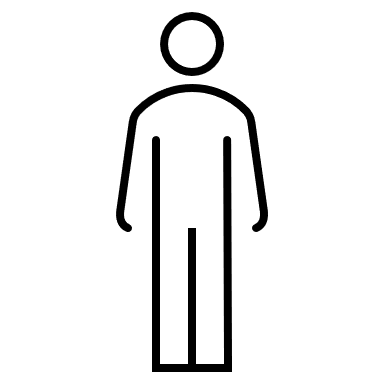 Data Storage
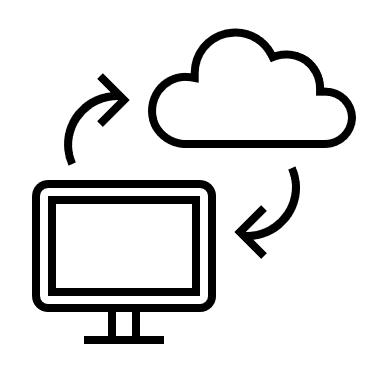 Point
?
DataId
Haystack Tag
DataId
Haystack Tag
DataId
7
[Speaker Notes: Paul -

Need some way to decouple the Haystack Entity Model from the underlying DataIDs in the storage
This needs to be generic, auto-computed, short lived, without data duplication, cost efficient (CPU and storage)]
Referential Storage Abstraction
Referential Storage
Haystack Entity Model
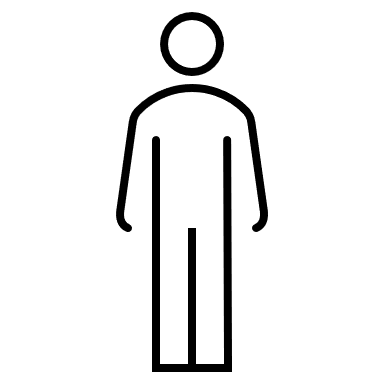 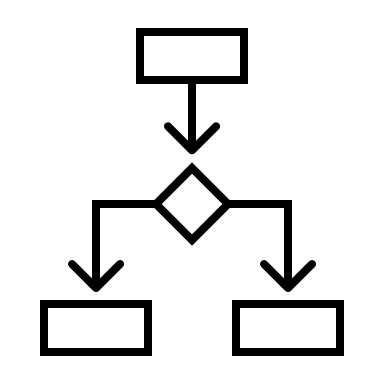 Point
Data Storage
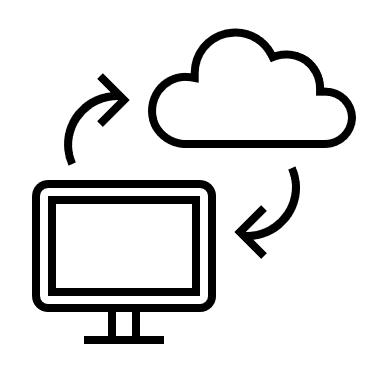 Point
Value Tag
DataId
Haystack Tag
Source
DataId
Haystack Tag
Value Tag
DataId
Source
8
[Speaker Notes: Corbyn - 
Haystack Entity Model
Are maintained and reviewed
Can be swapped out if new or different models are aggreged upon
Referential Storage
only created as needed based on logic in place
No History for referential storage by design to honor current tags describing current state (history of tag changes can be tracked via an independent process.
Logic is created to allow for automated mapping to be performed and is defined on many levels as needed 
Protocol (BacNet – StateText to enum)
Model 
Existing tags
If there is no data source for a value tag it is not created in referential storage
Logic runs on all applicable “Events”
Updates to Haystack entity models
New data point
Update to data point value (*if defined by logic)
Value Tags
Can be Reference a Haystack Entity Model tag. If a Value tag does not reference a Haystack Tag is will not be used when haystack complaint query is performed.
There are still marker tags and other value tags available for the point]
Workflow
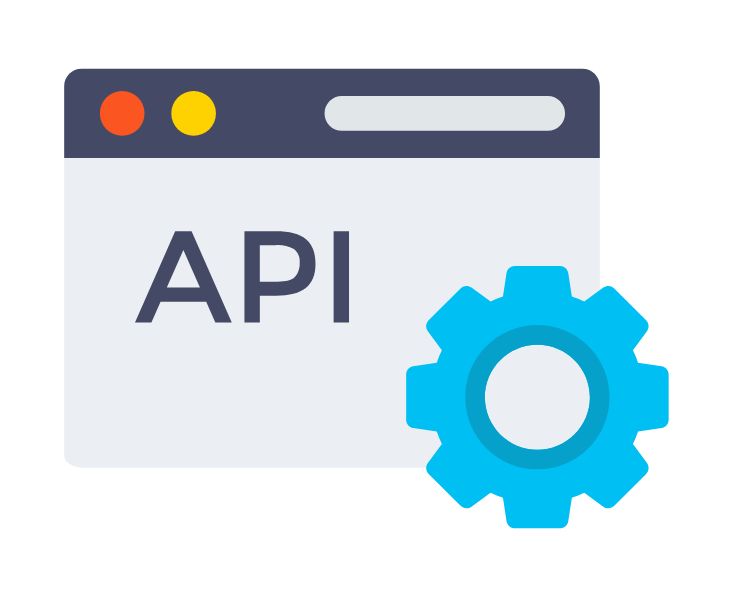 Create
Haystack
Model
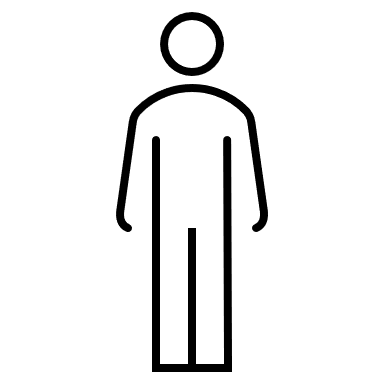 Associate
Native to Haystack Model
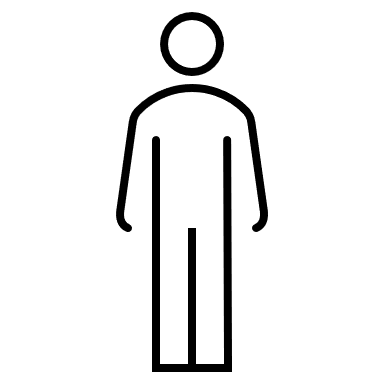 Create
Native
Model
Communicated Values 
Available to
Users by 
Haystack or
Native format
Referential Storage
Cloud stores
As DataID
Communicate
Values
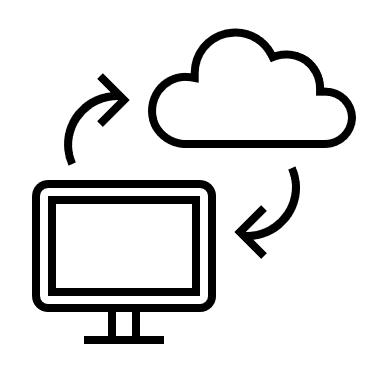 9
[Speaker Notes: Corbyn – 

Yellow – Models created and managed “globally” we do not 

Red – Referential storage is short lives and created as needed – is used to create haystack model for user consumption (model itself is no stored for a specific instance)

Green – Data storage – Long Lived historical storage if “value” event, non-relational (help keep cost and query time down)]
Use Case 1 – We now know more!
10
[Speaker Notes: Paul]
Use Case 2 – Support new equipment
11
[Speaker Notes: Corbyn]
Questions?
12
Appendix
13
Storage Considerations
Haystack Entity Model
Referential Storage
Data Value Storage
Global models available and shareable
Changes may have fundament impact on storage structure
Large amount of same data created for multiple instances
Short Lived
Quick Access
Does not Contain Values
Describes how to build an entity model
Adaptable to changes or multiple Entity Models
Long Lived
Large amount of data
Not Relational
14
[Speaker Notes: Database and data concerns
Data redundancy
Retention Polices
Conflicts
Database cost and size
Processing needs]
Single Model Data Storage
Format 1 (Flat)
OAT
Standard Format
OAT_Units
DataId
Format 2 (BACnet)
Value
OA_TEMP
Source Content Body
Present_Value
Units
Format 3 (Properties)
OA_TEMP
PVal
Unit
Single Value Data Storage
Format 1 (Flat)
OAT
Data Storage
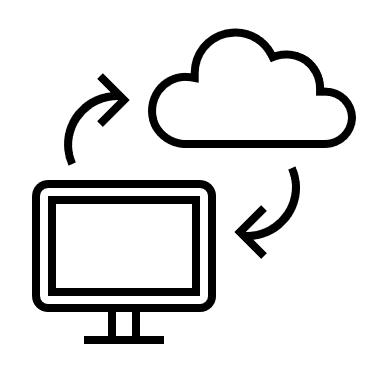 OAT_Units
DataId
Format 2 (BACnet)
DataId
OA_TEMP
Present_Value
DataId
Units
16
Format 3 (Properties)
OA_TEMP
PVal
Unit